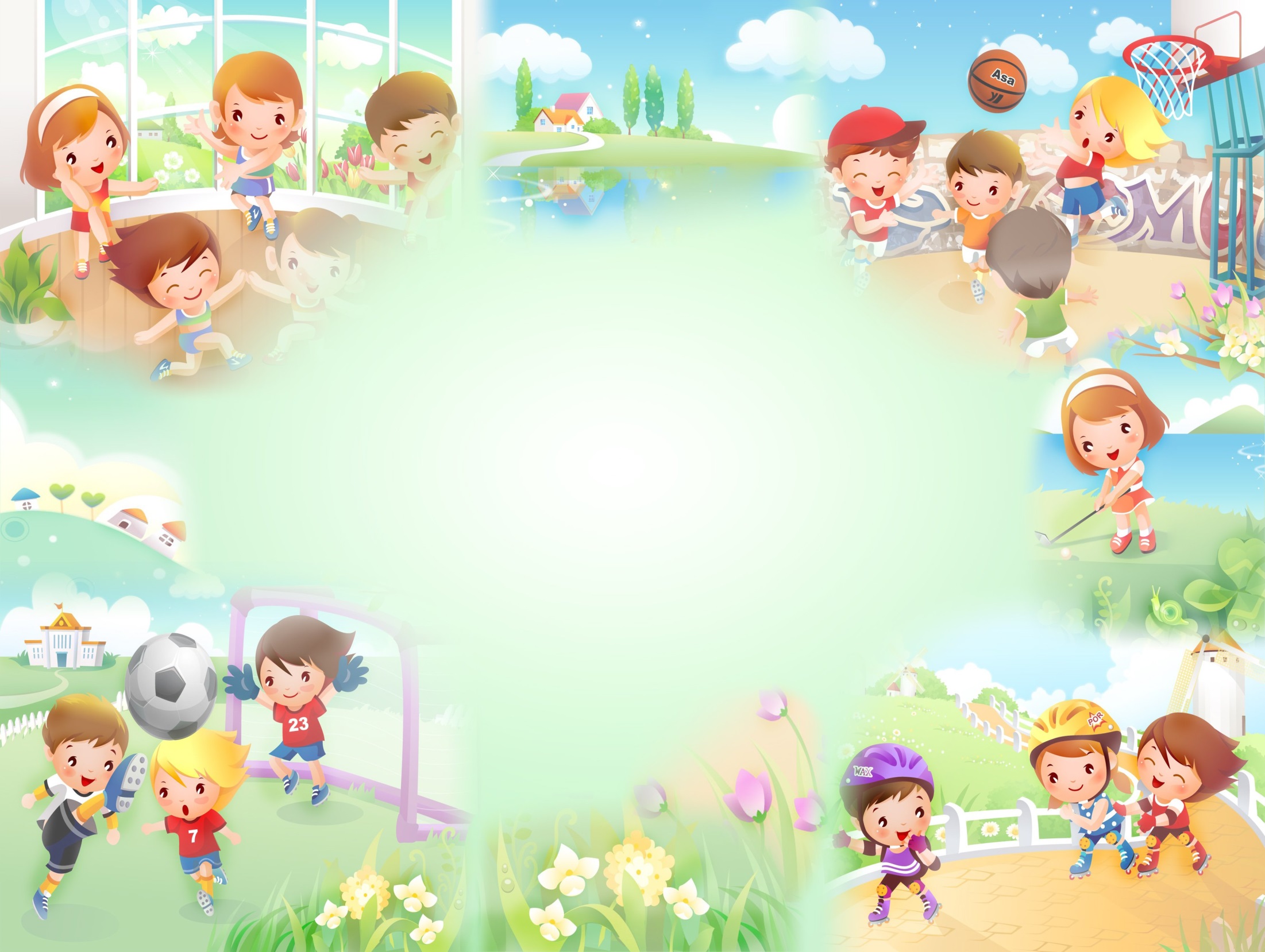 Здравствуй, Лето!
Подготовили воспитатели МБДОУ 
г. Иркутска
 детского сада № 115
Сересова Татьяна Васильевна, 
Тихонова Анастасия Васильевна
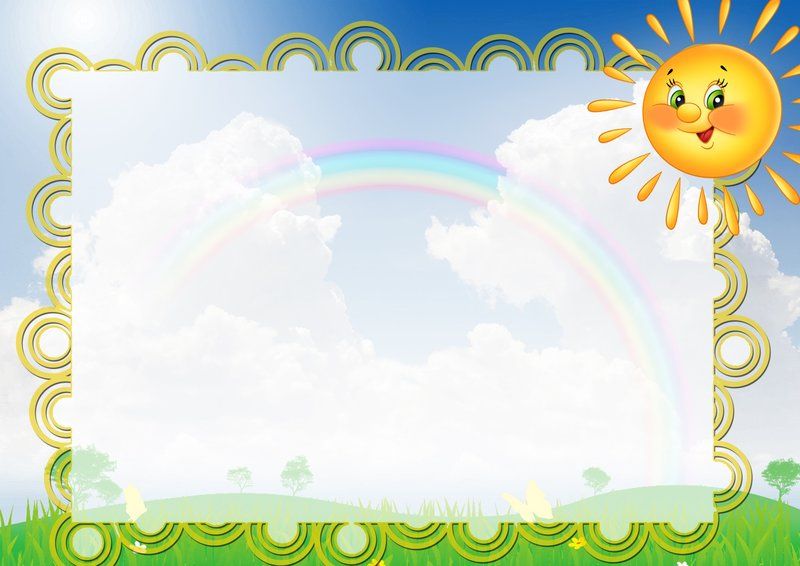 Лето является наиболее активным для детей временем года, когда они максимальное количество времени должны проводить на свежем воздухе. В детском саду занятия организованы таким образом, чтобы воспитанники развлекались и получали новые знания, участвовали в спортивных играх и состязаниях, учились соблюдать правила личной гигиены. Каждый ребенок комфортно себя чувствует и превосходно проводит время за играми и обучением.
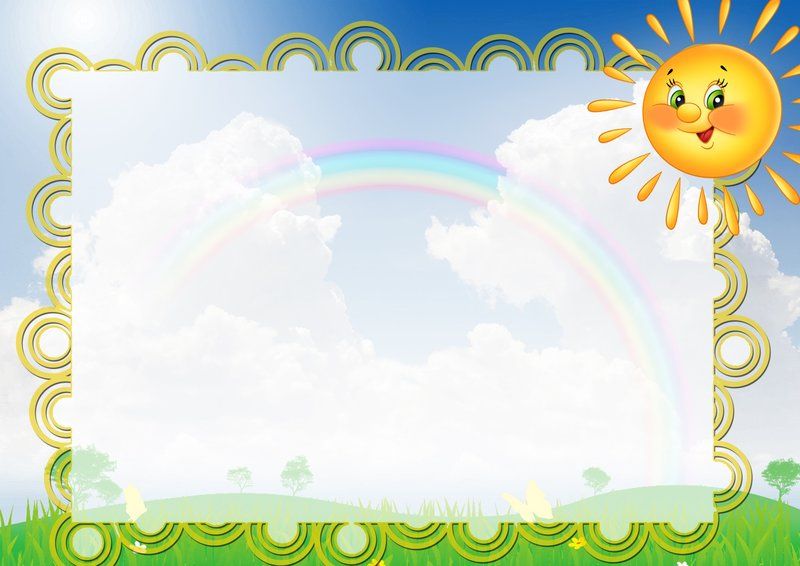 В теплое время года воспитанники детского сада должны весело и активно проводить время, при этом узнавая новую информацию. 
Летом мы проводим с ними много мероприятий:
физкультурно-оздоровительные игры с песком и водой, с мячом, скакалкой;
дидактические игры для младшего возраста;
сюжетно-ролевые игры с помощью гигиенических наборов;
беседы на темы природы и здорового образа жизни;
различные развлекательные программы;
работы на территории детского сада.
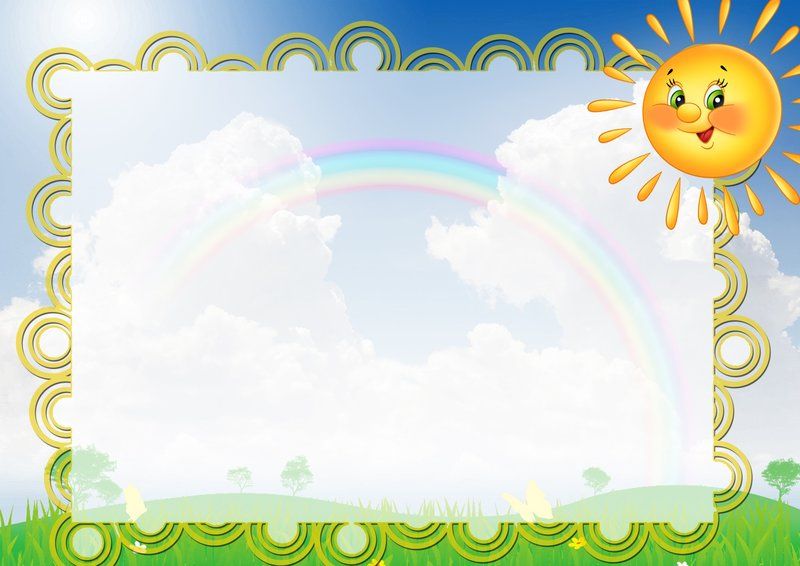 Группа « Цыплята»
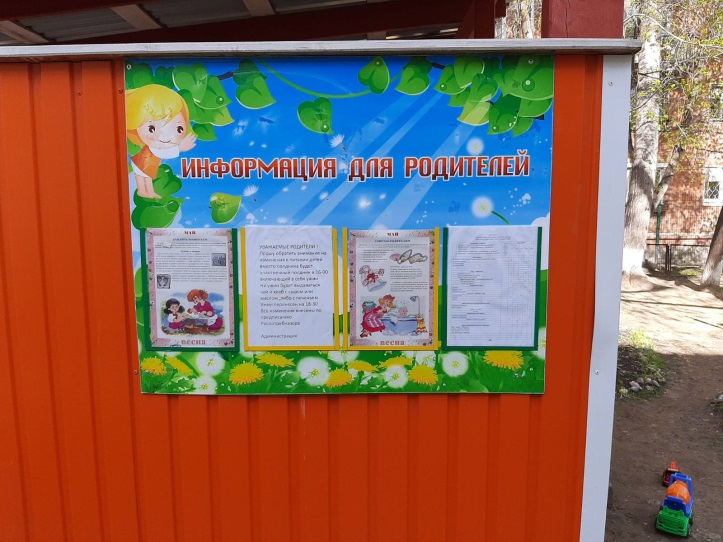 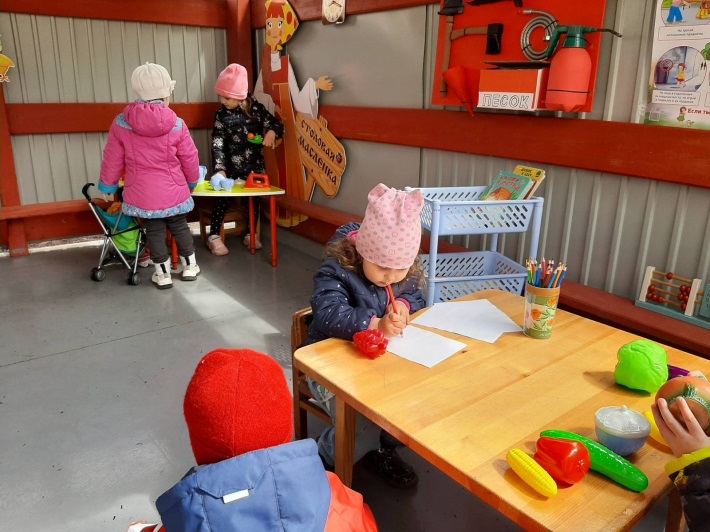 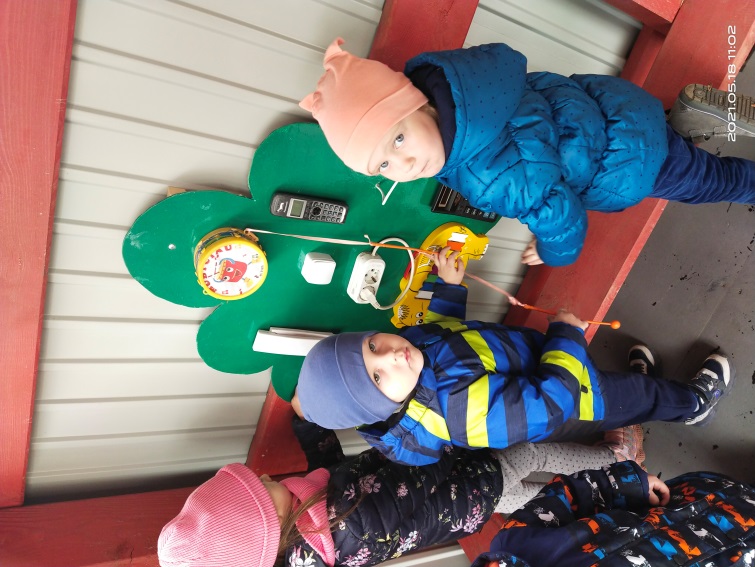 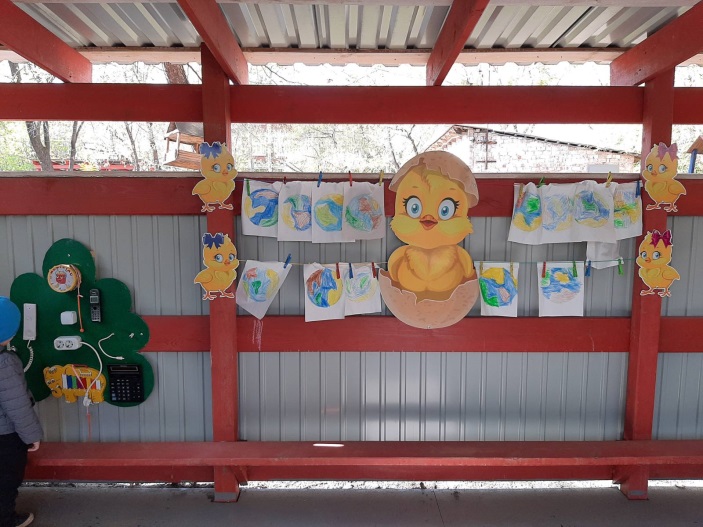 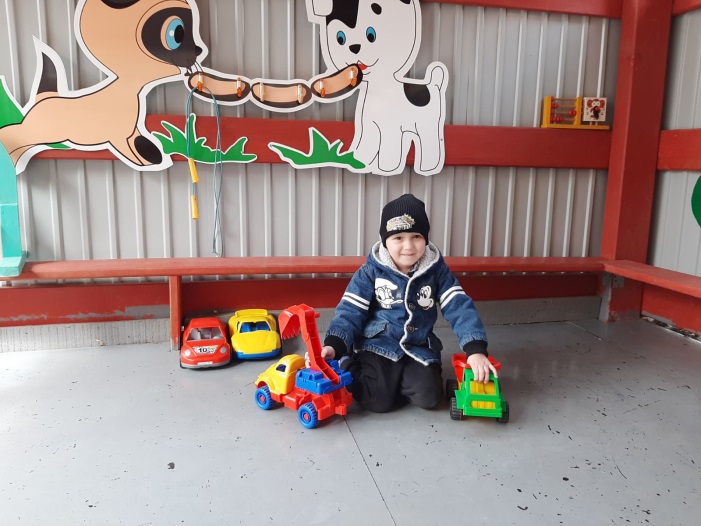 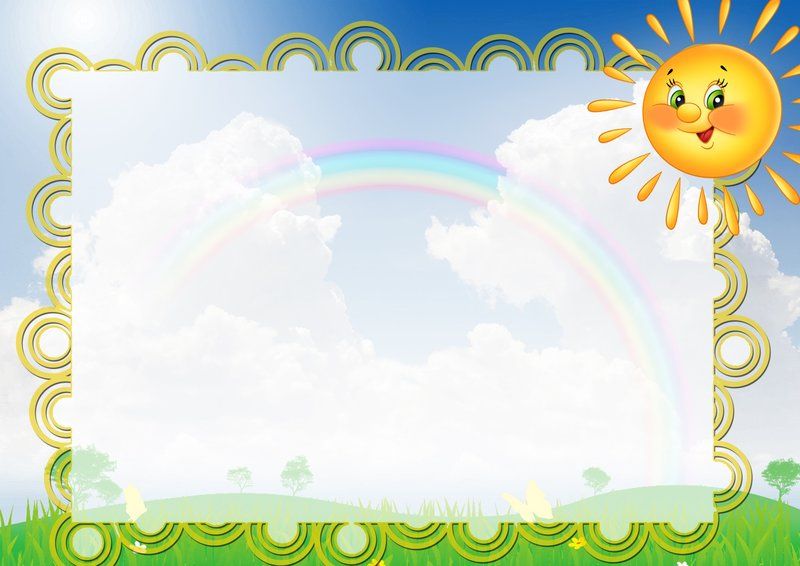 Группа « Одуванчики»
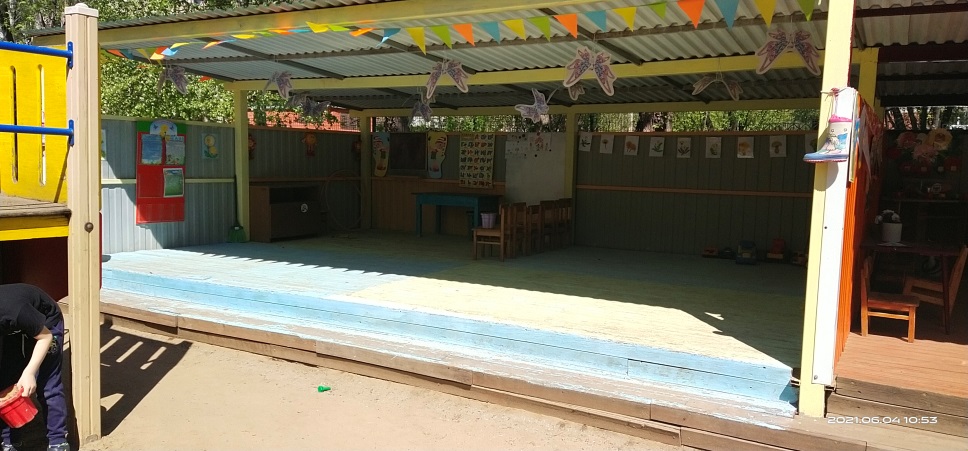 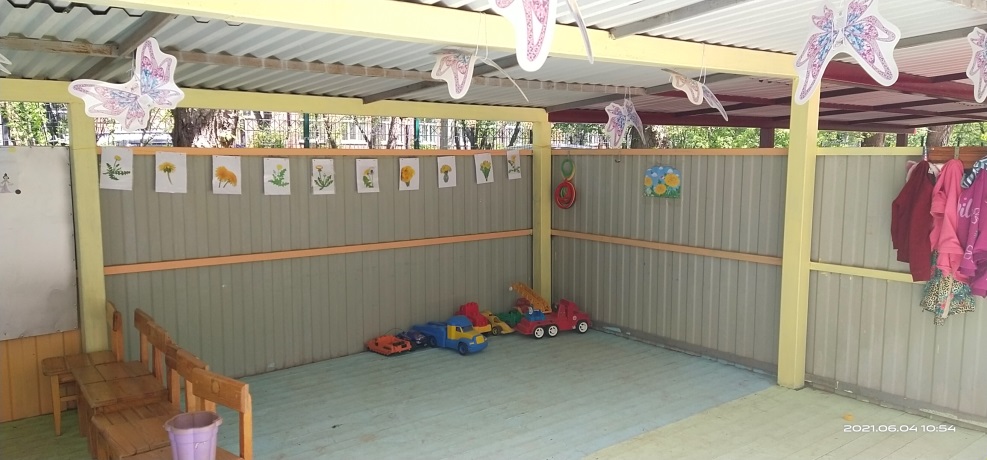 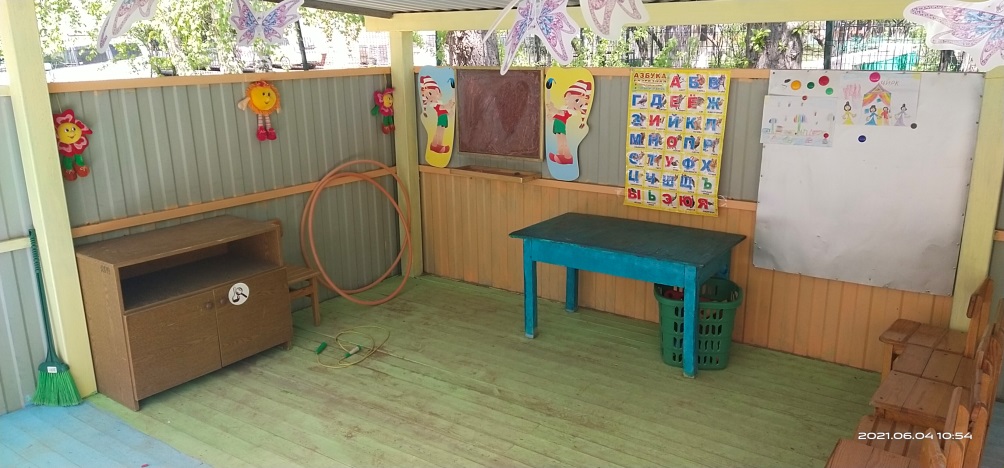 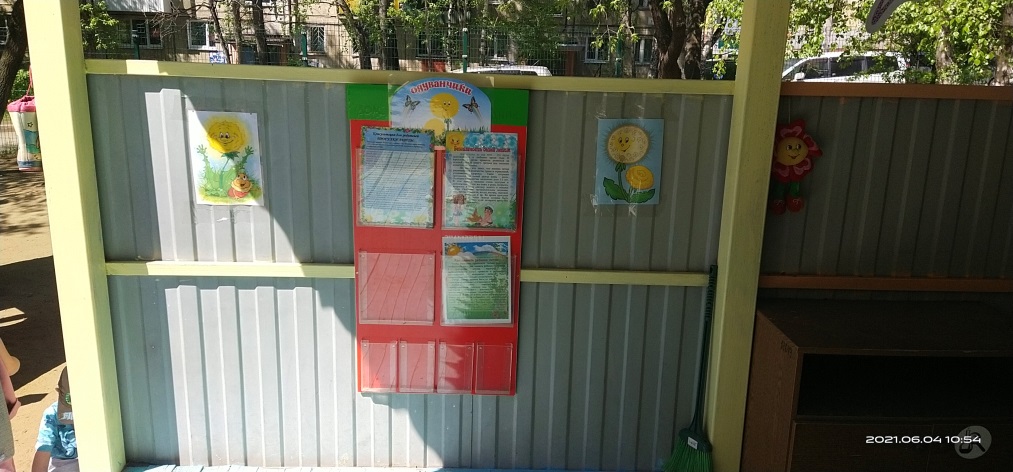 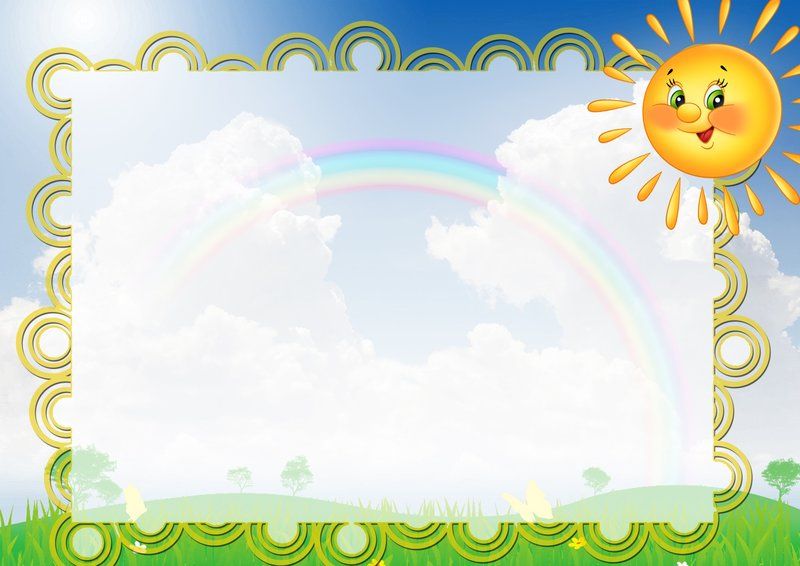 Группа « Незабудки»
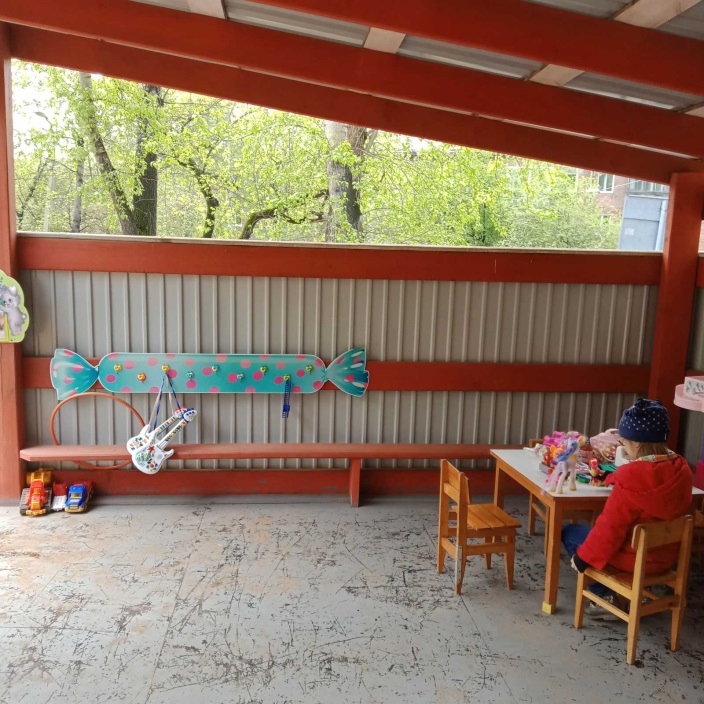 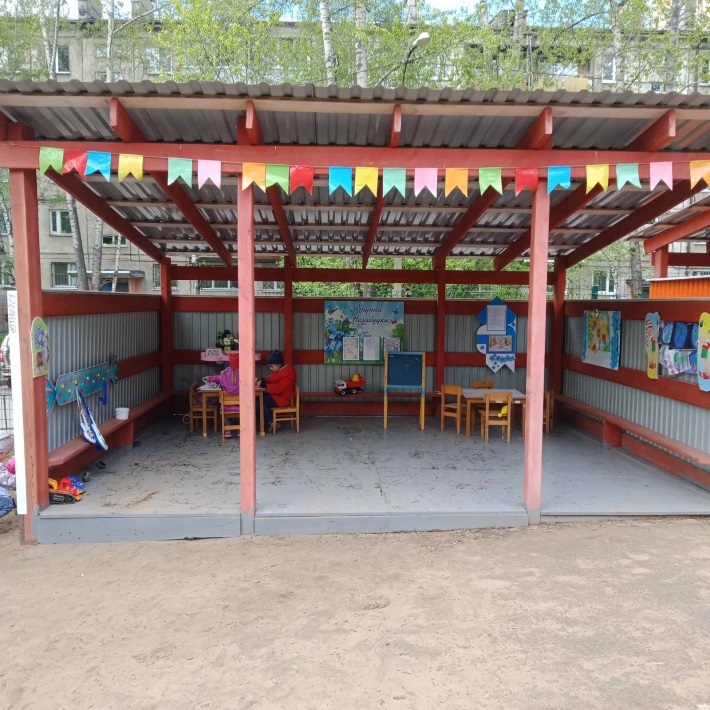 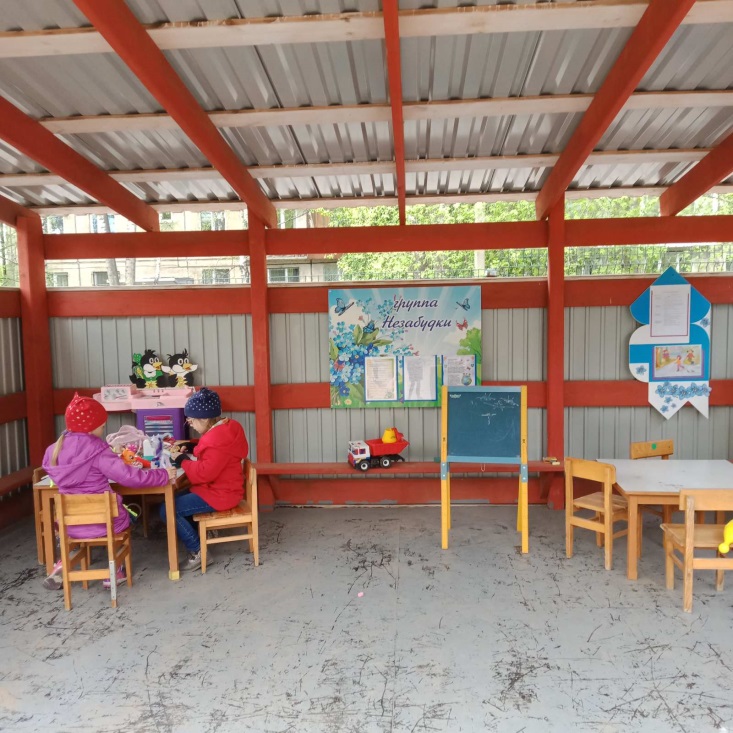 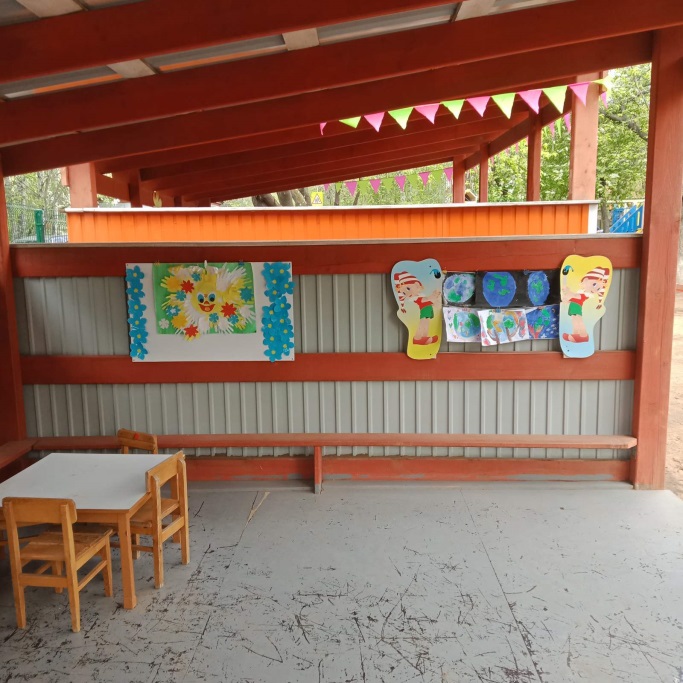 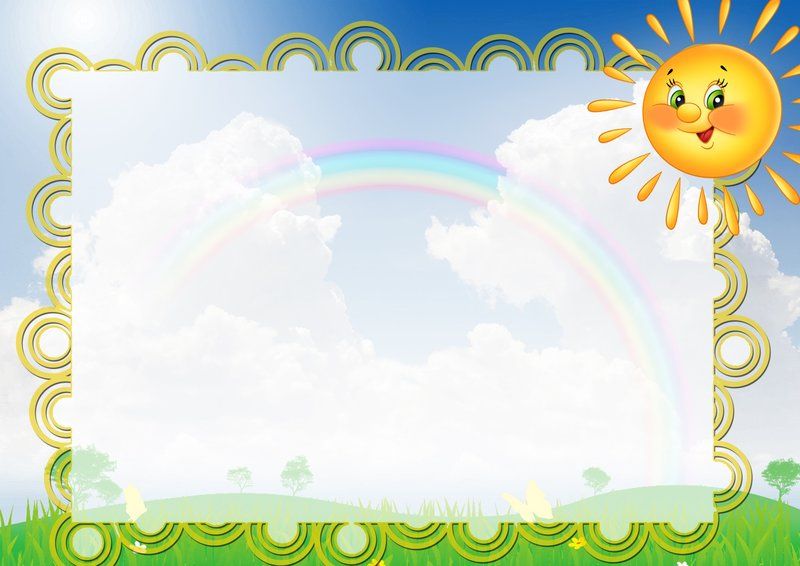 Группа « Рябинка»
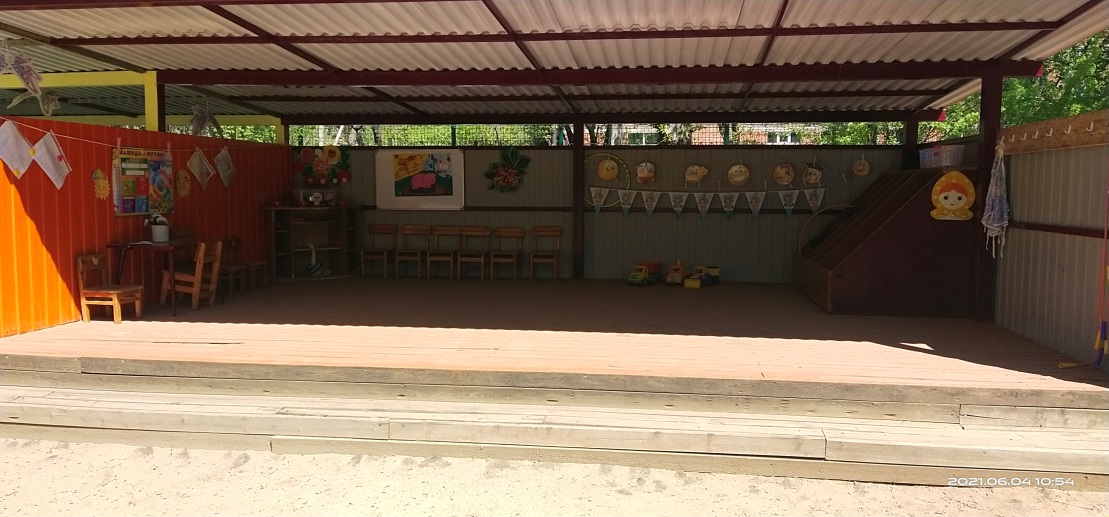 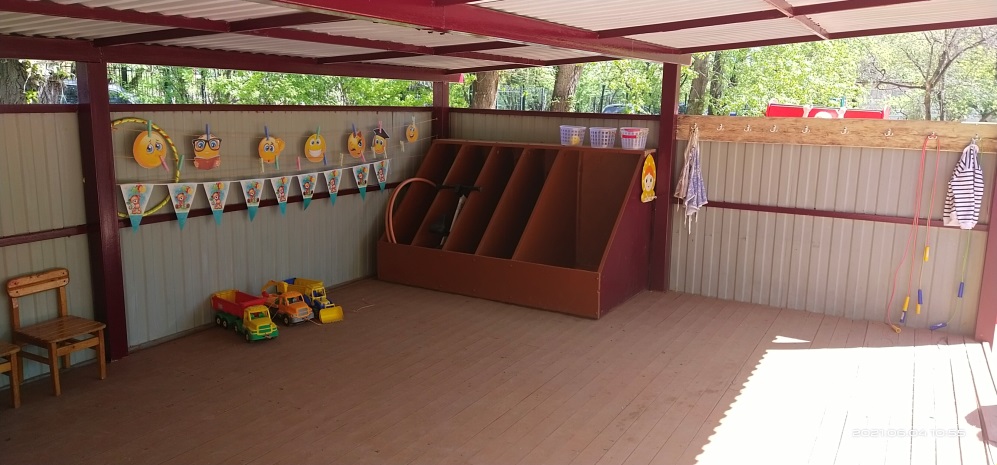 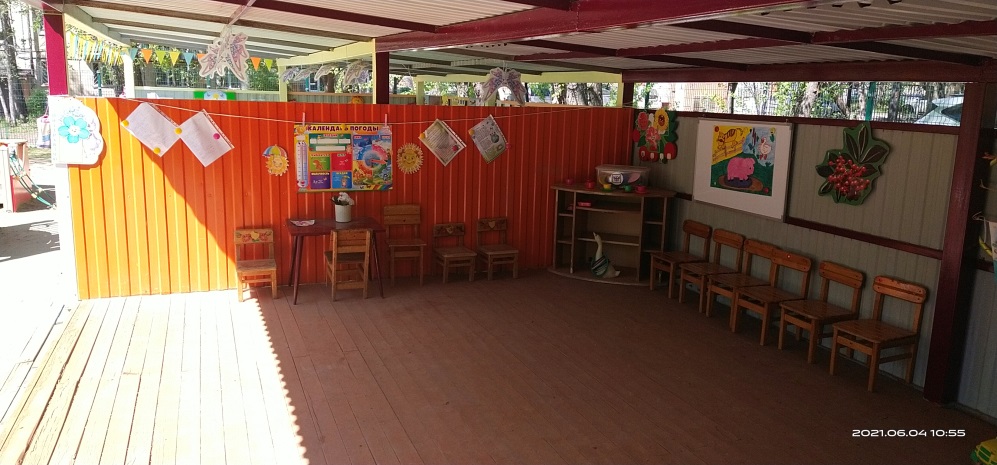 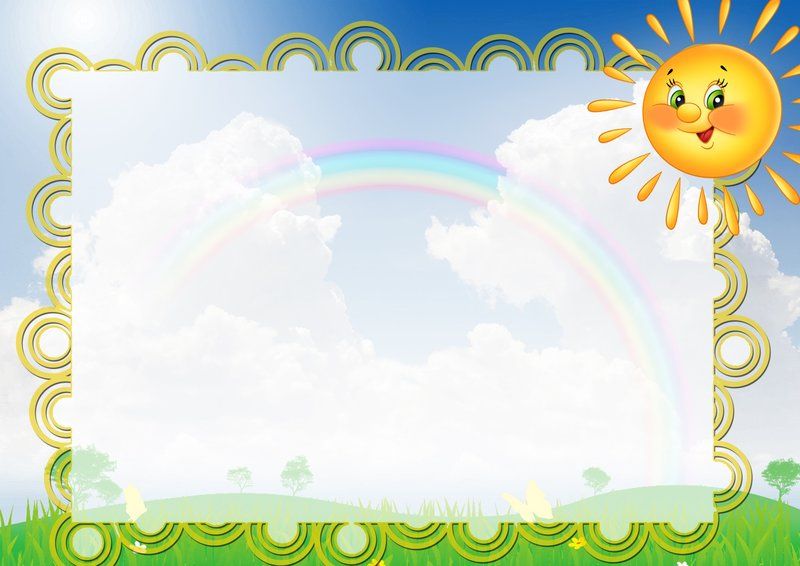 Группа « Ромашка»
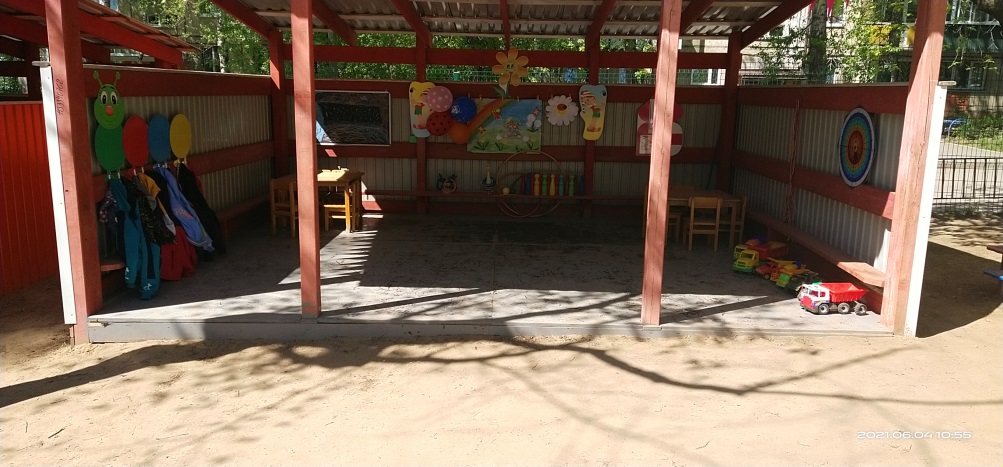 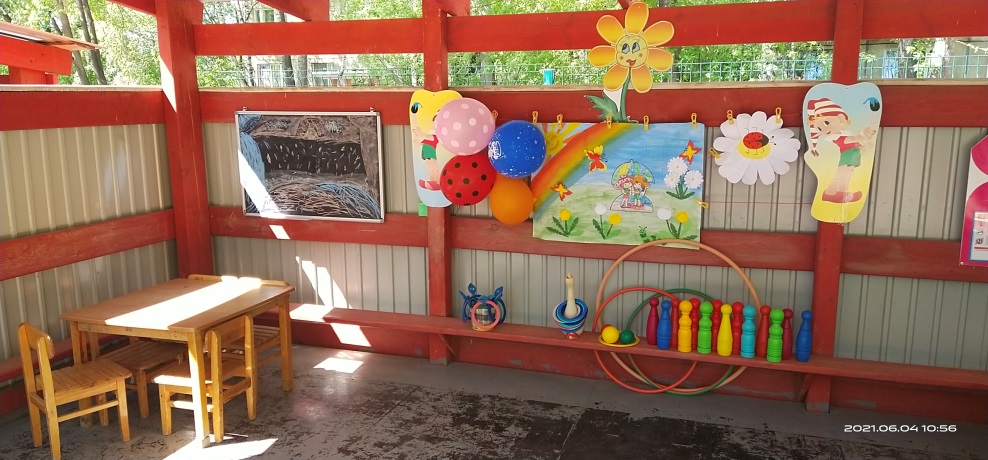 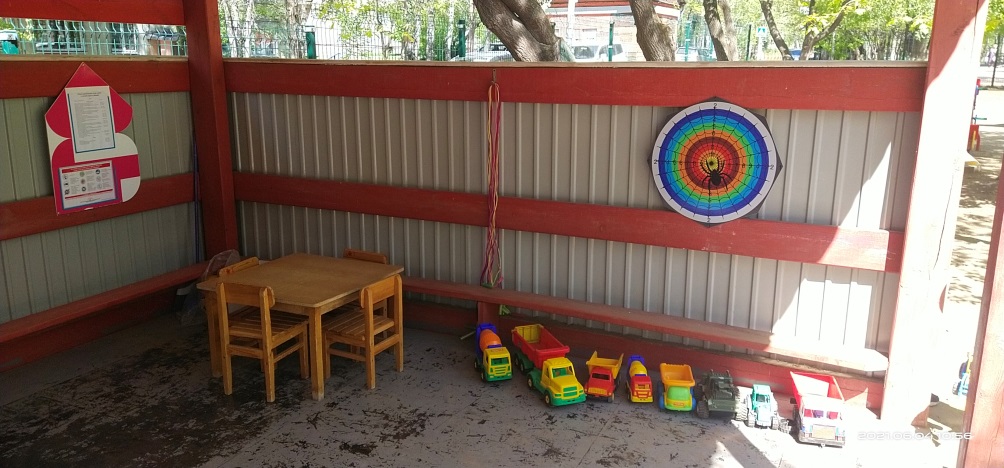 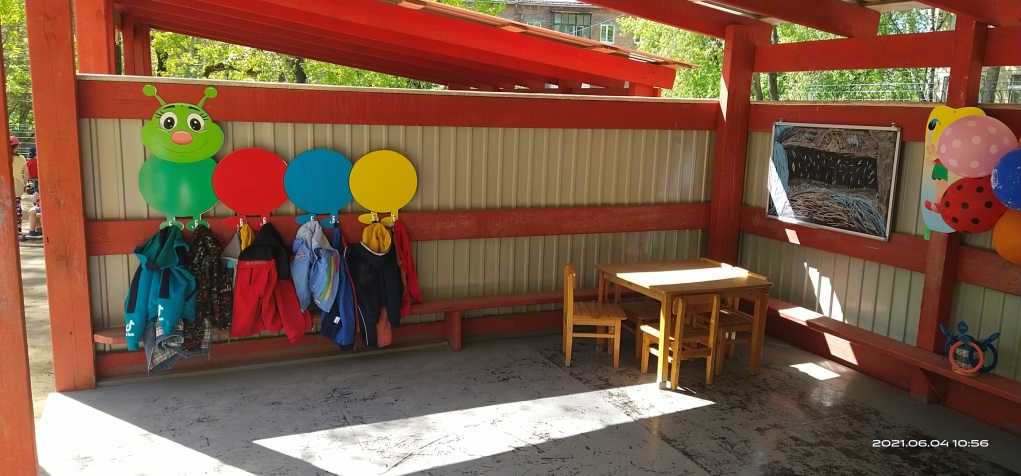 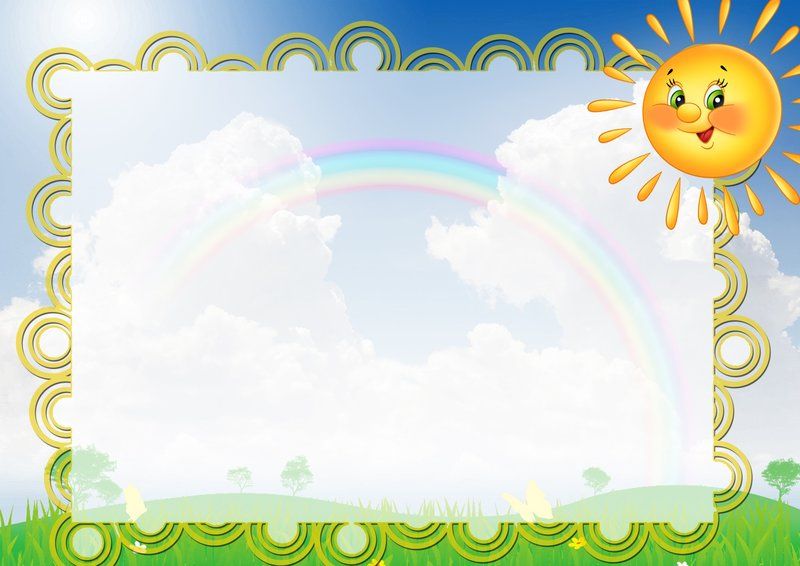 Группа « Колокольчики»
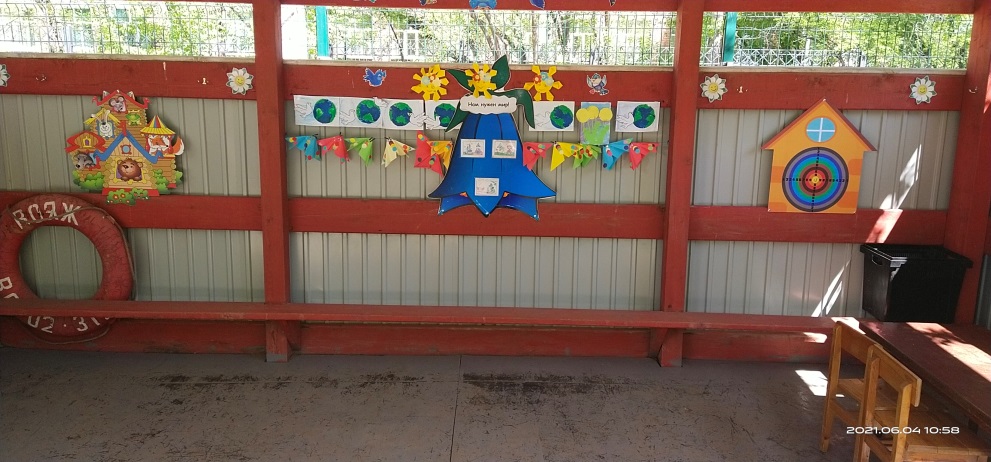 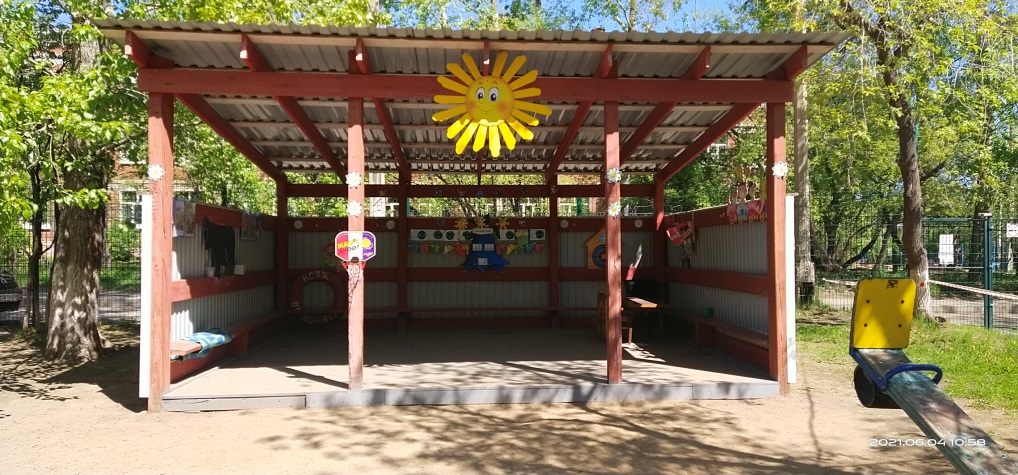 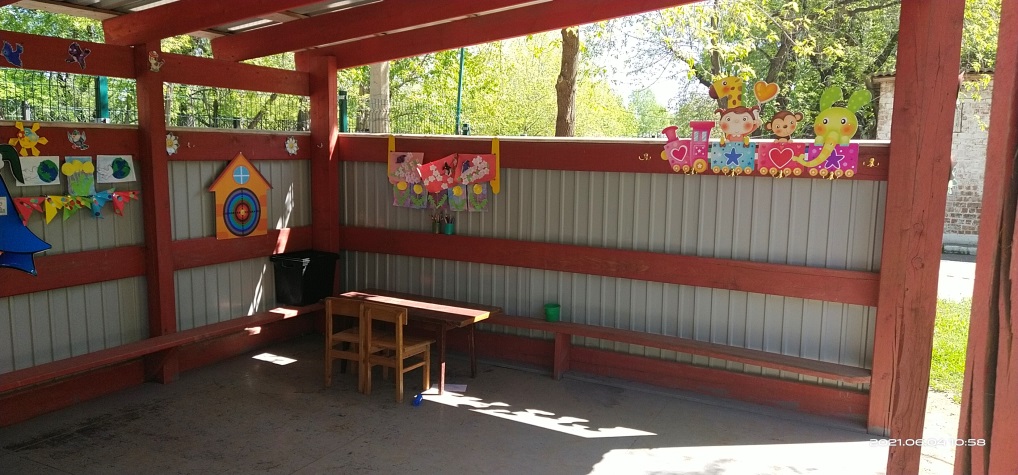 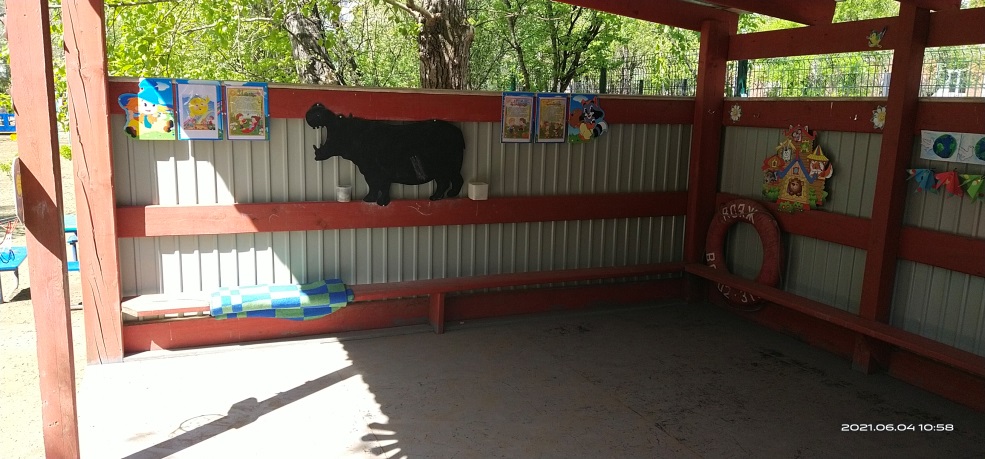 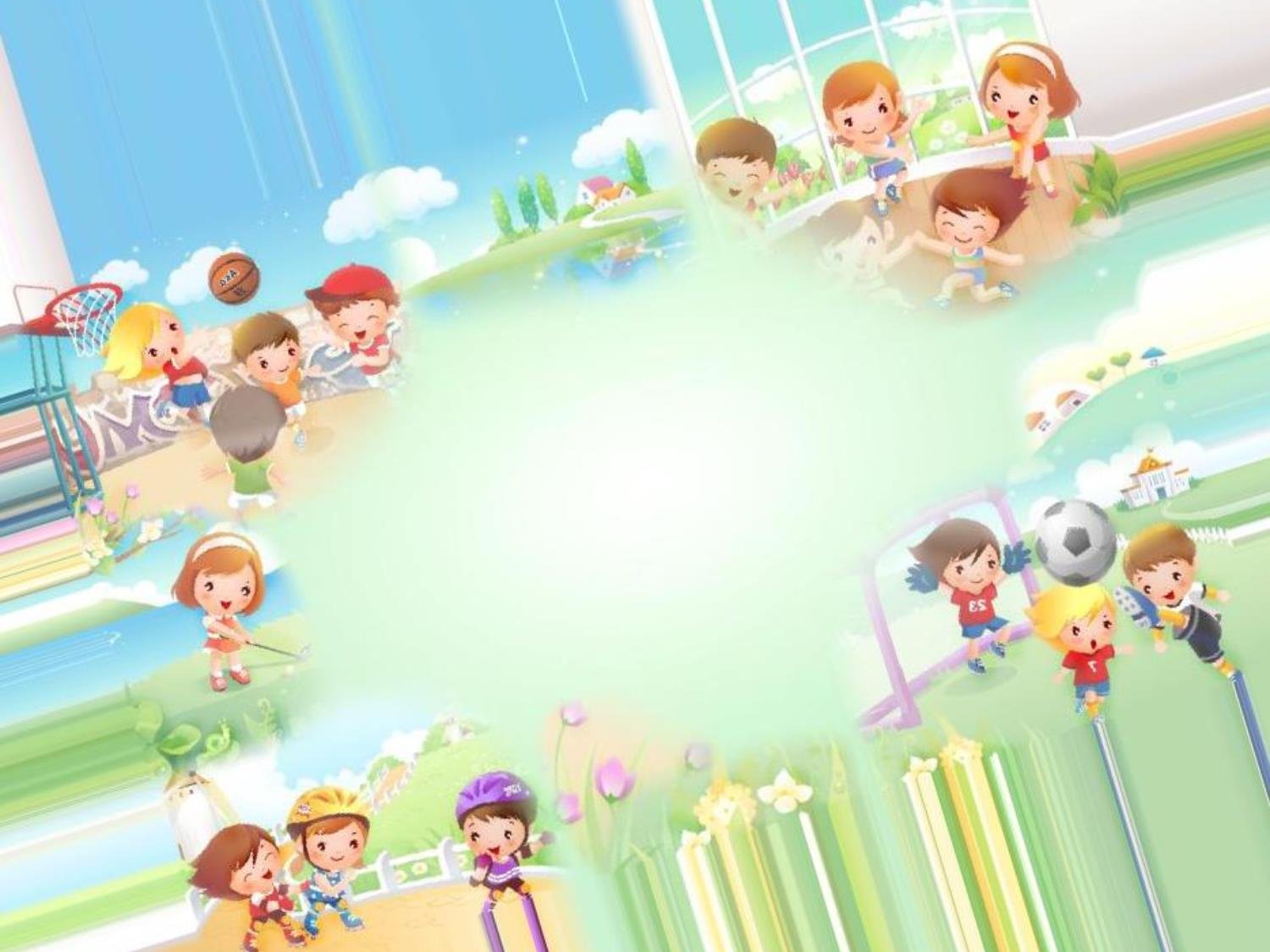 Лето, лето к нам пришло!
Стало сухо и тепло.
Кружат пчелки, вьются птицы,
Детвора вся веселится!